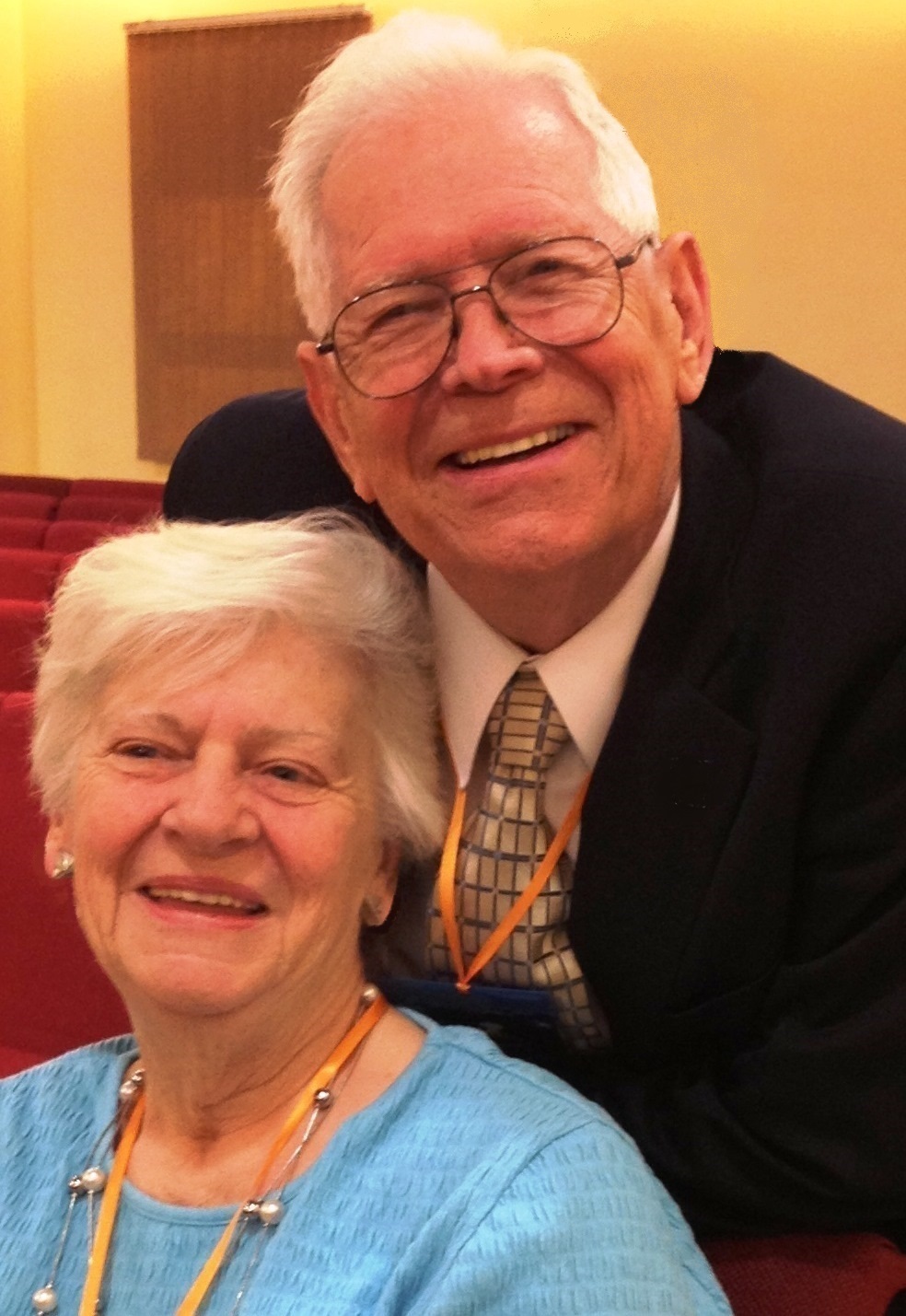 Lt. Col. Robert (Bob) Reifsnyder, former ACCTS staff member, went to be with the Lord on 17 November 2024.   Bob served in the U.S. army for 22 years and was commander of three units.
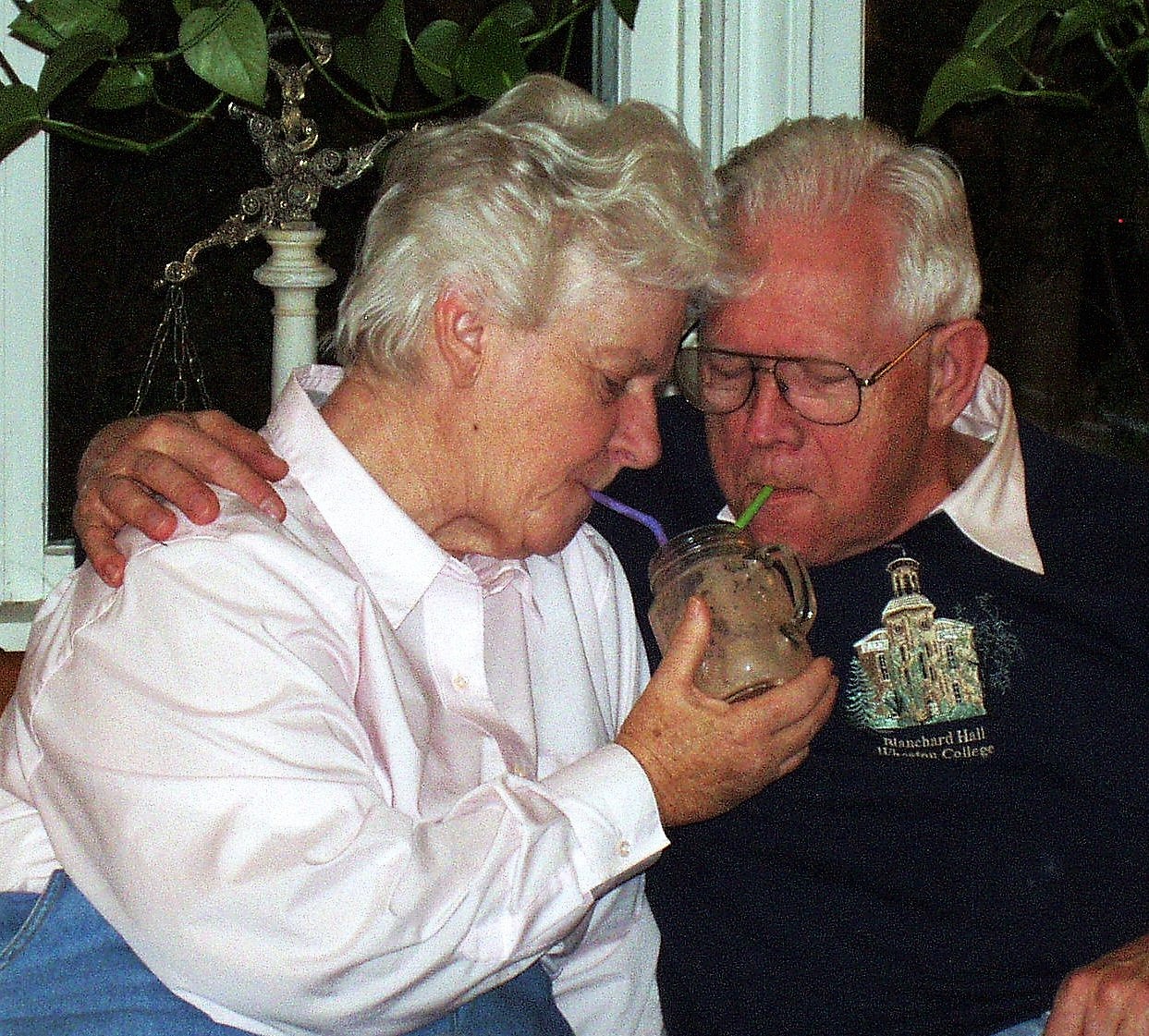 Bob and Billie Jean were pioneering ACCTS staff members in Latin America and ACCTS’ leadership programs.
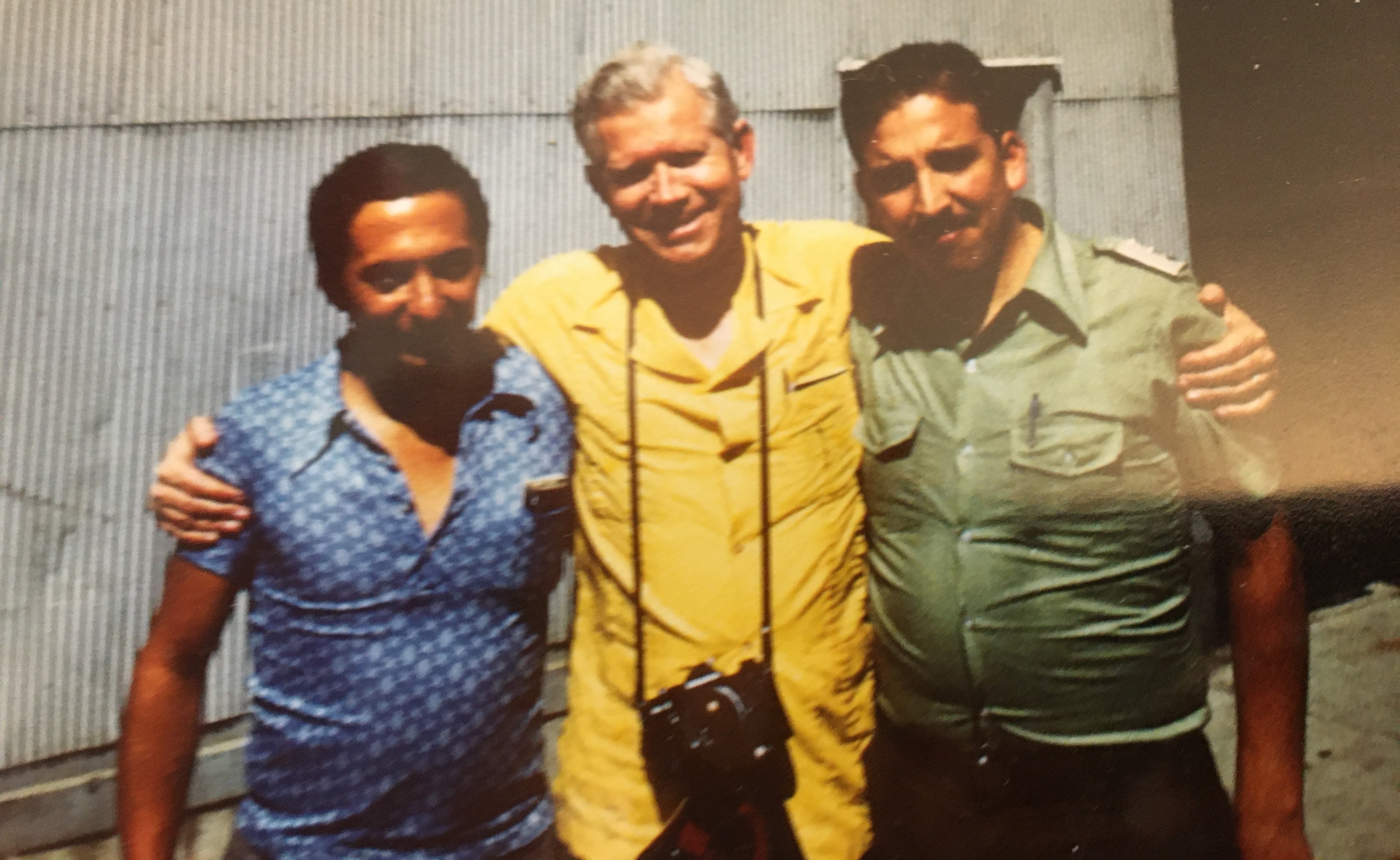 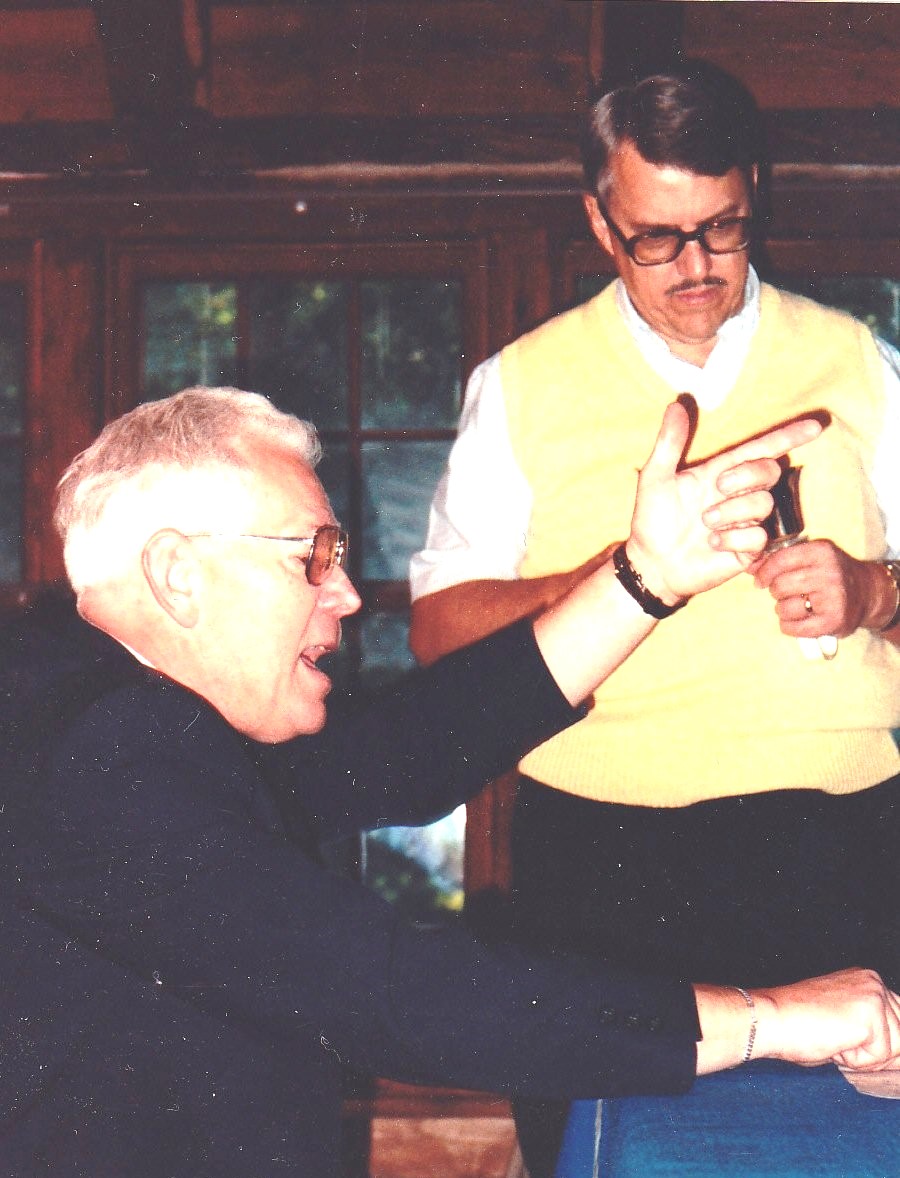 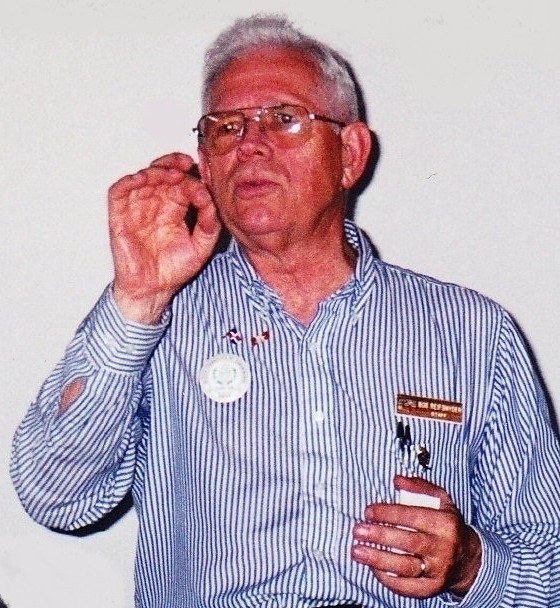 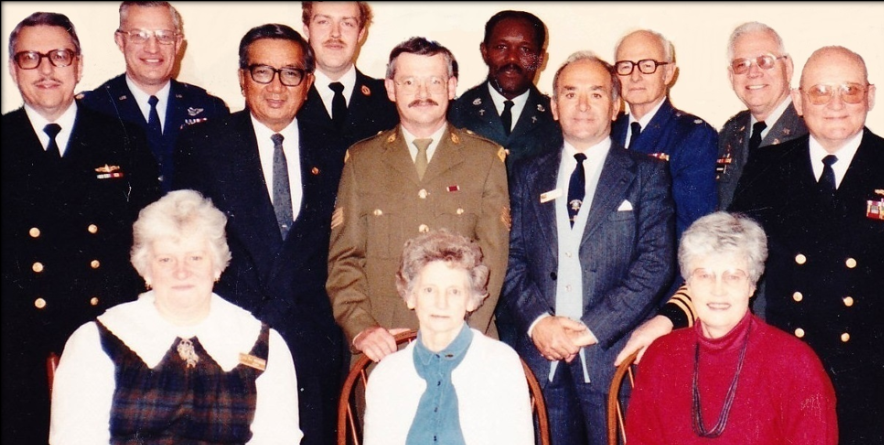 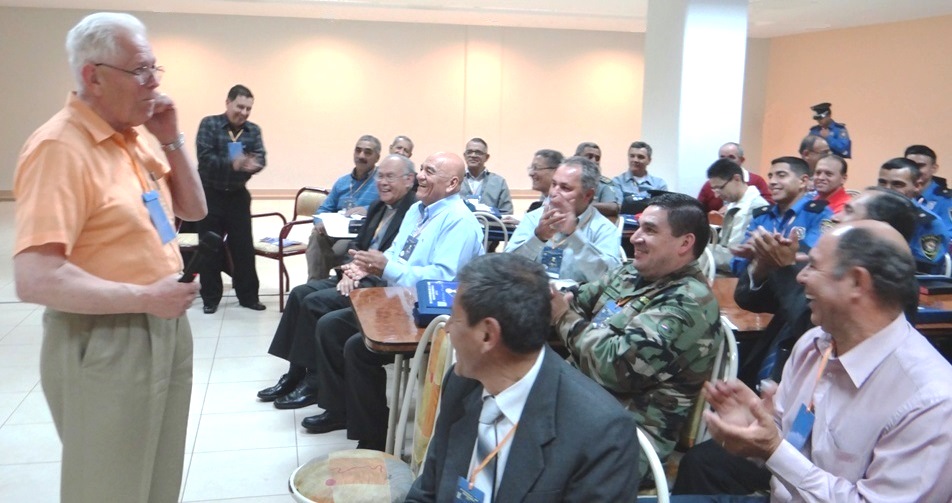 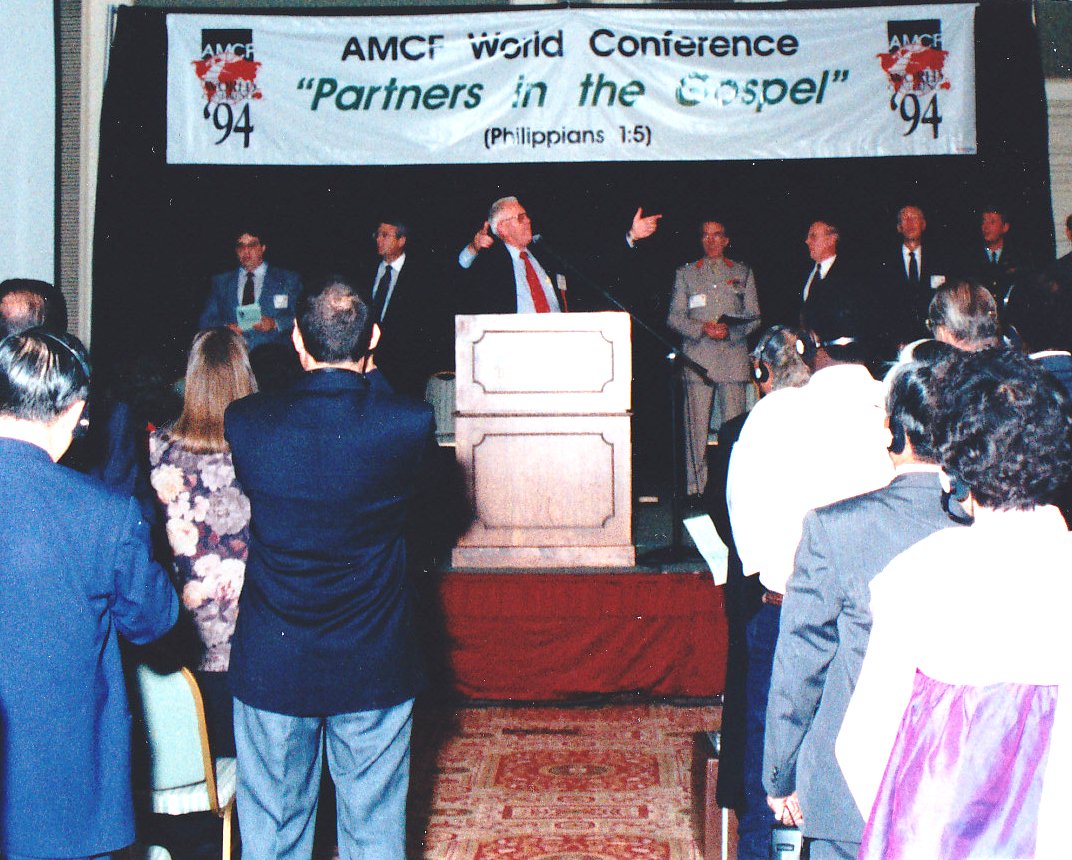 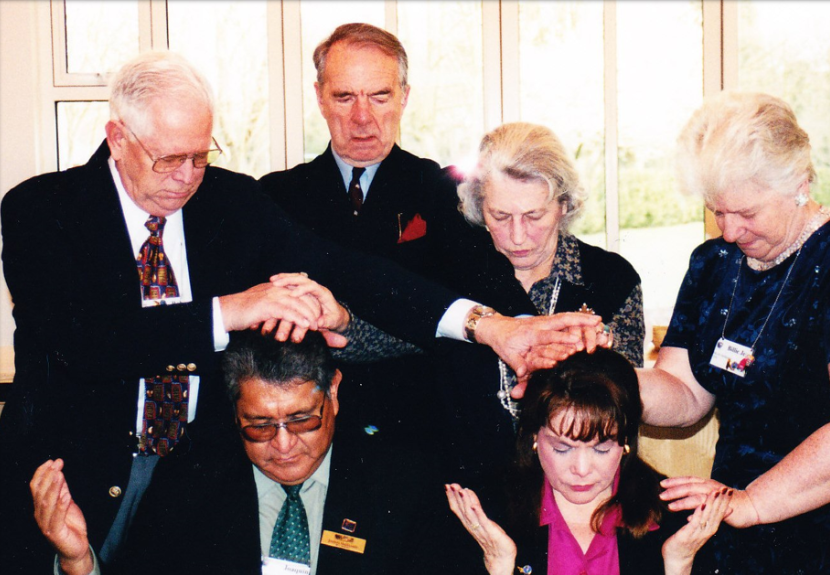 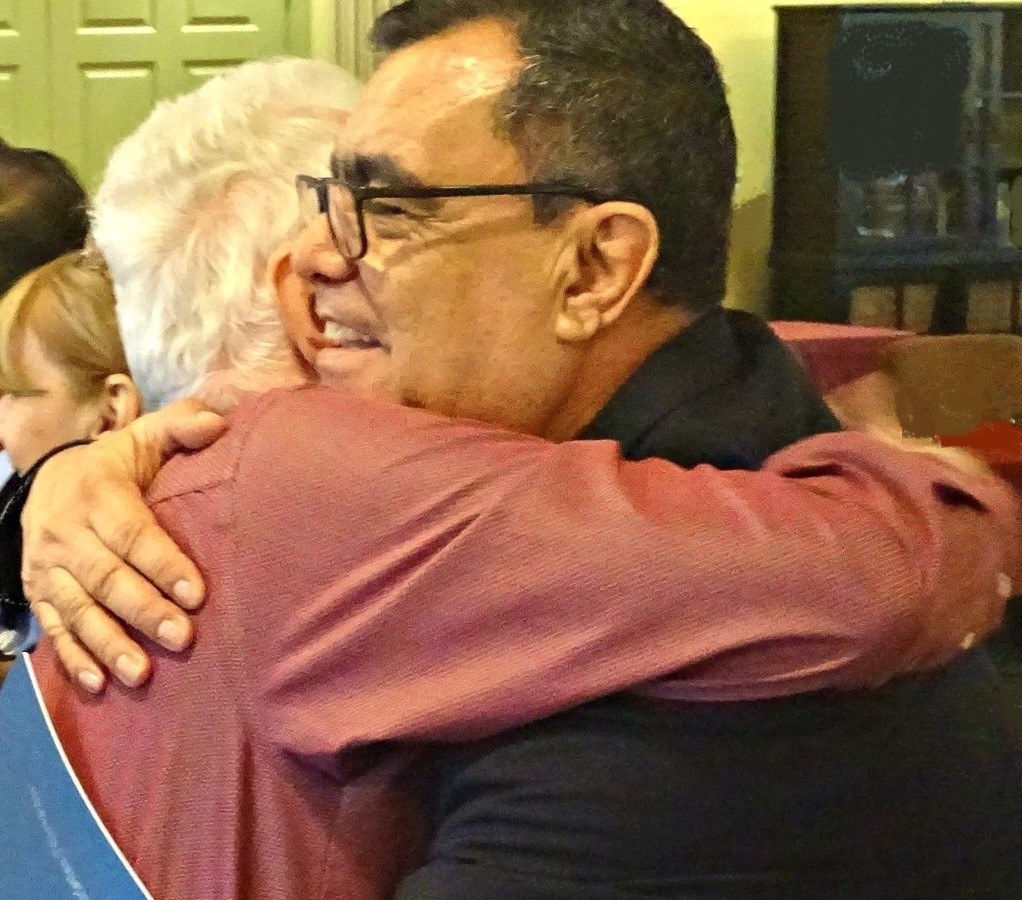 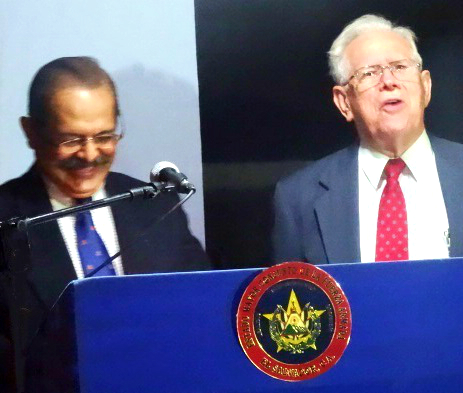 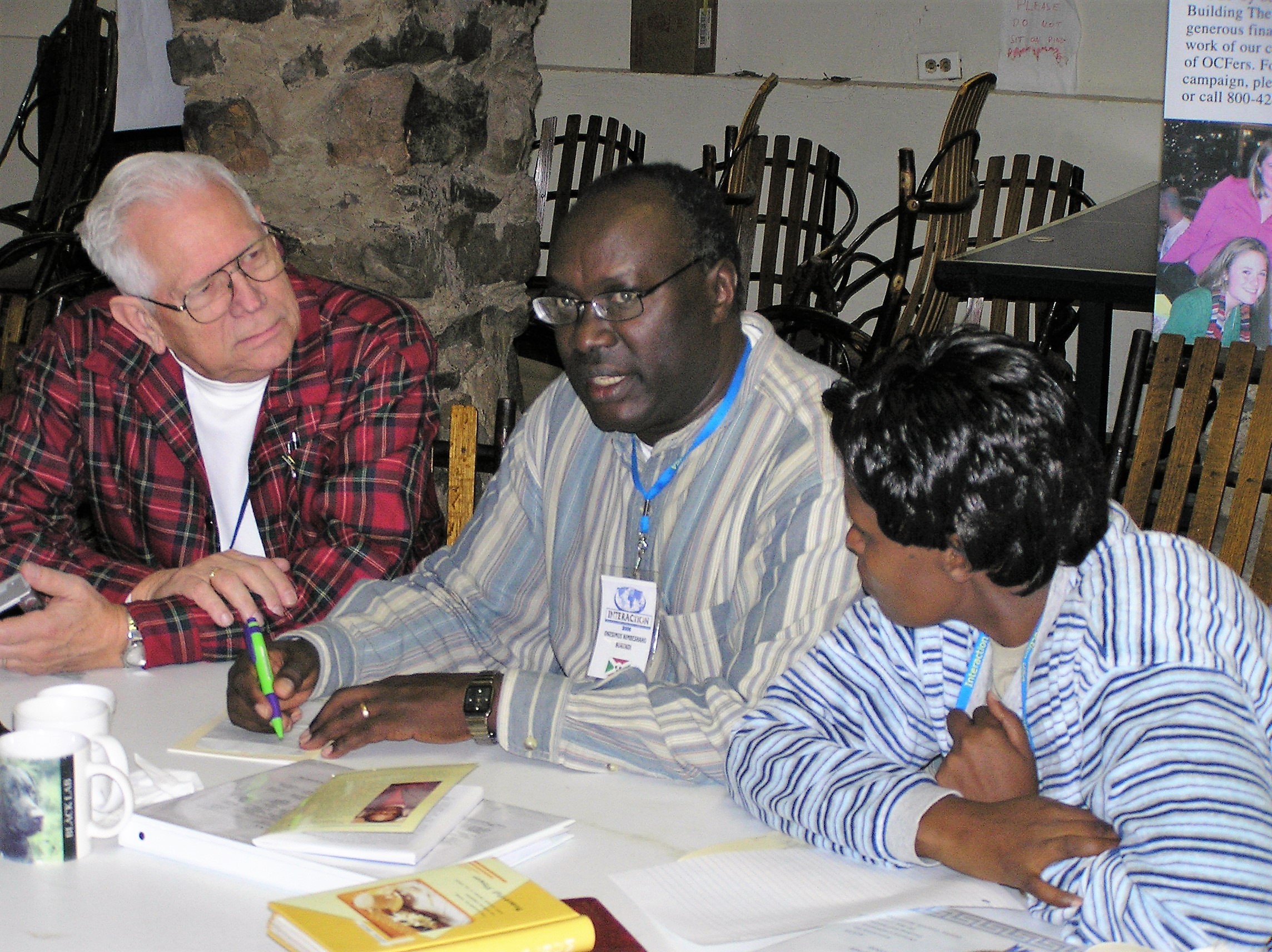 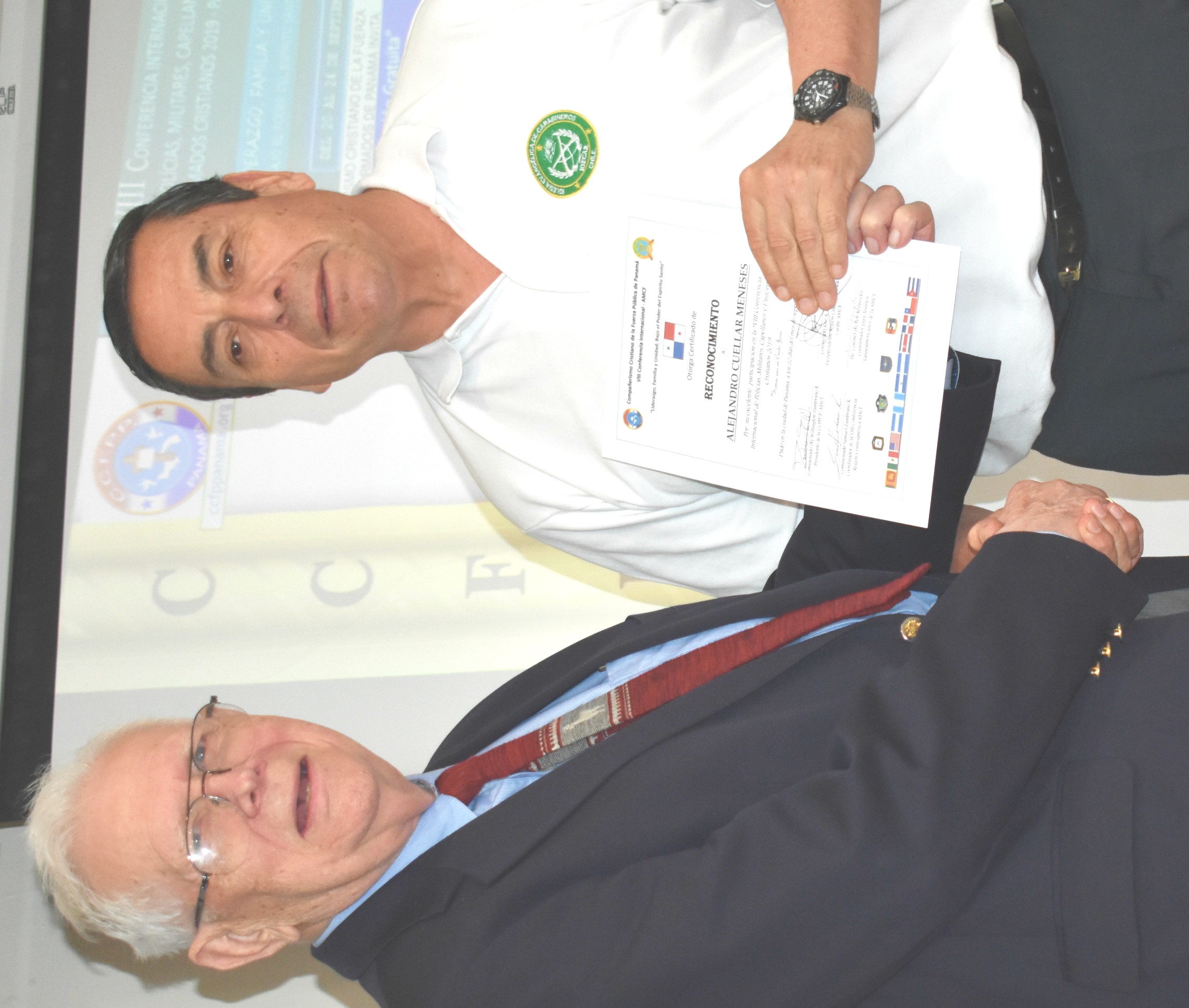 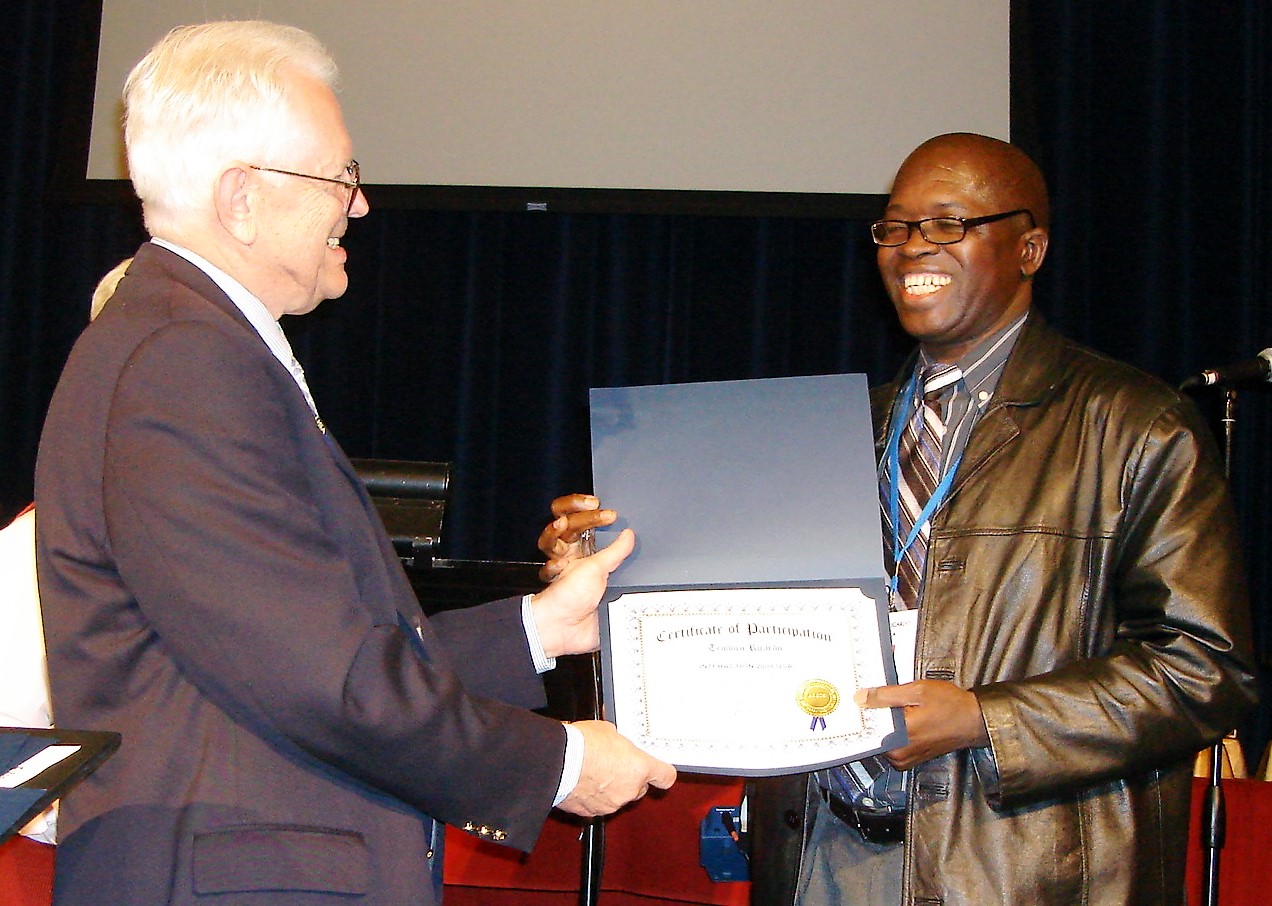 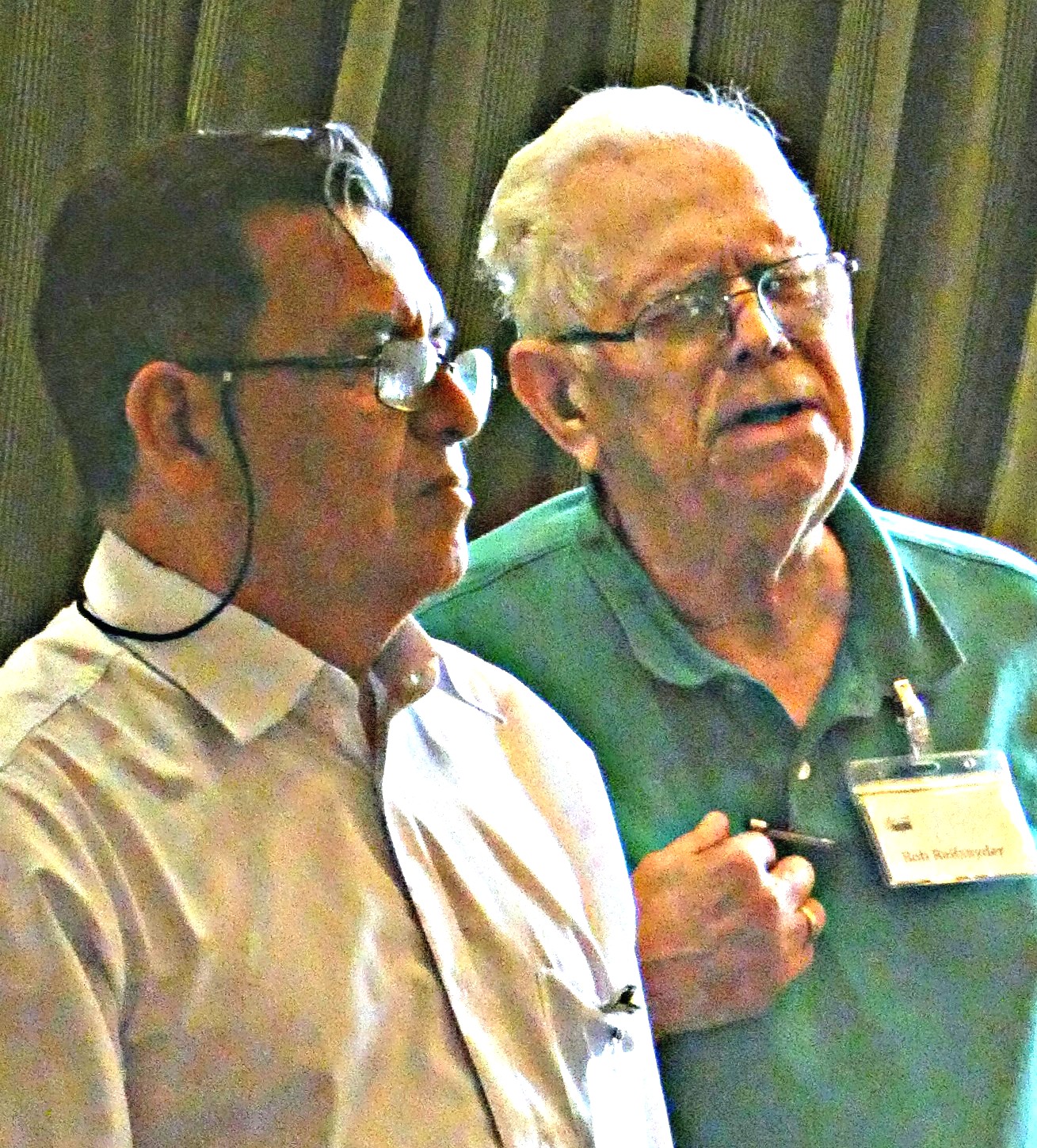 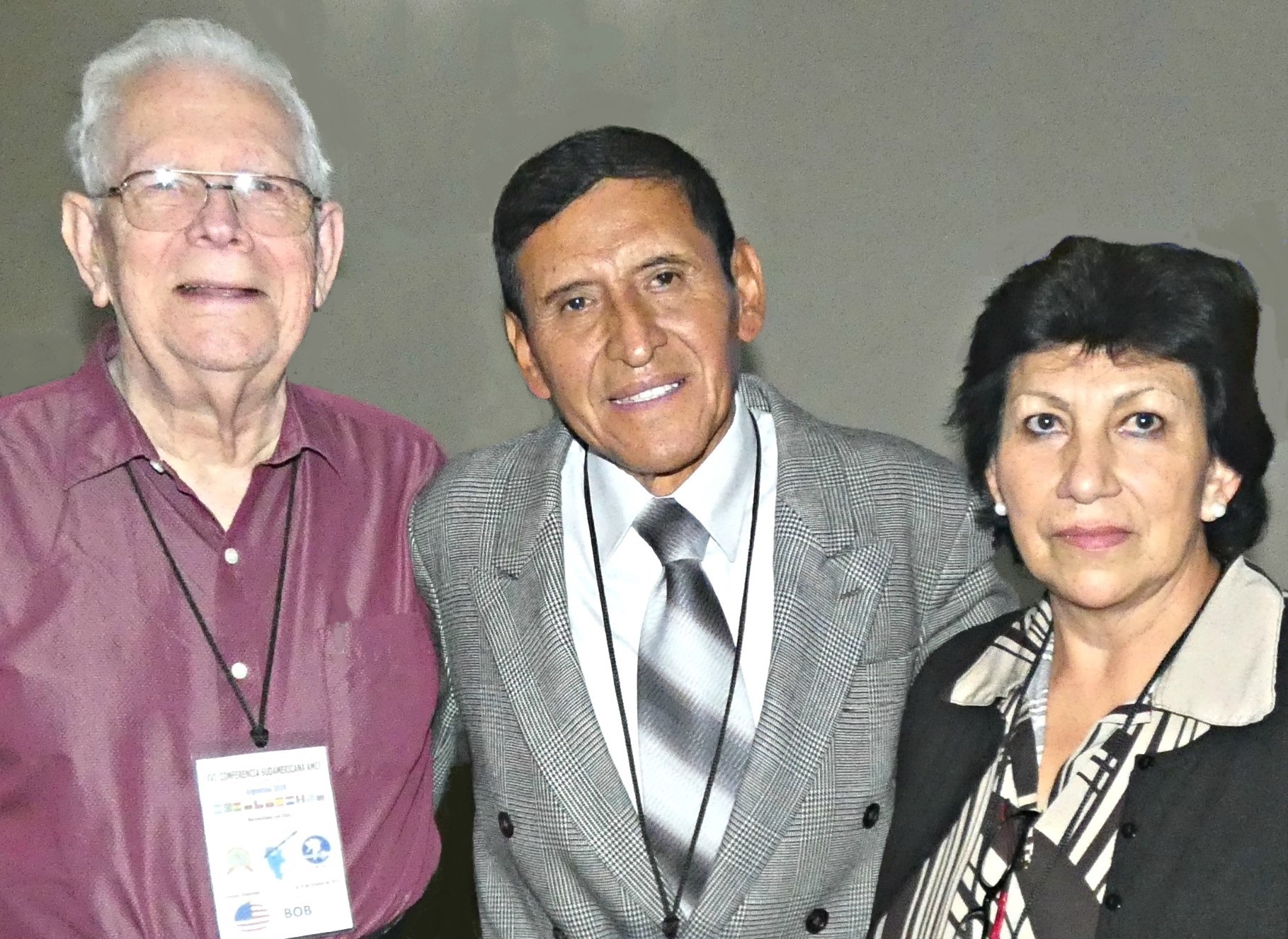 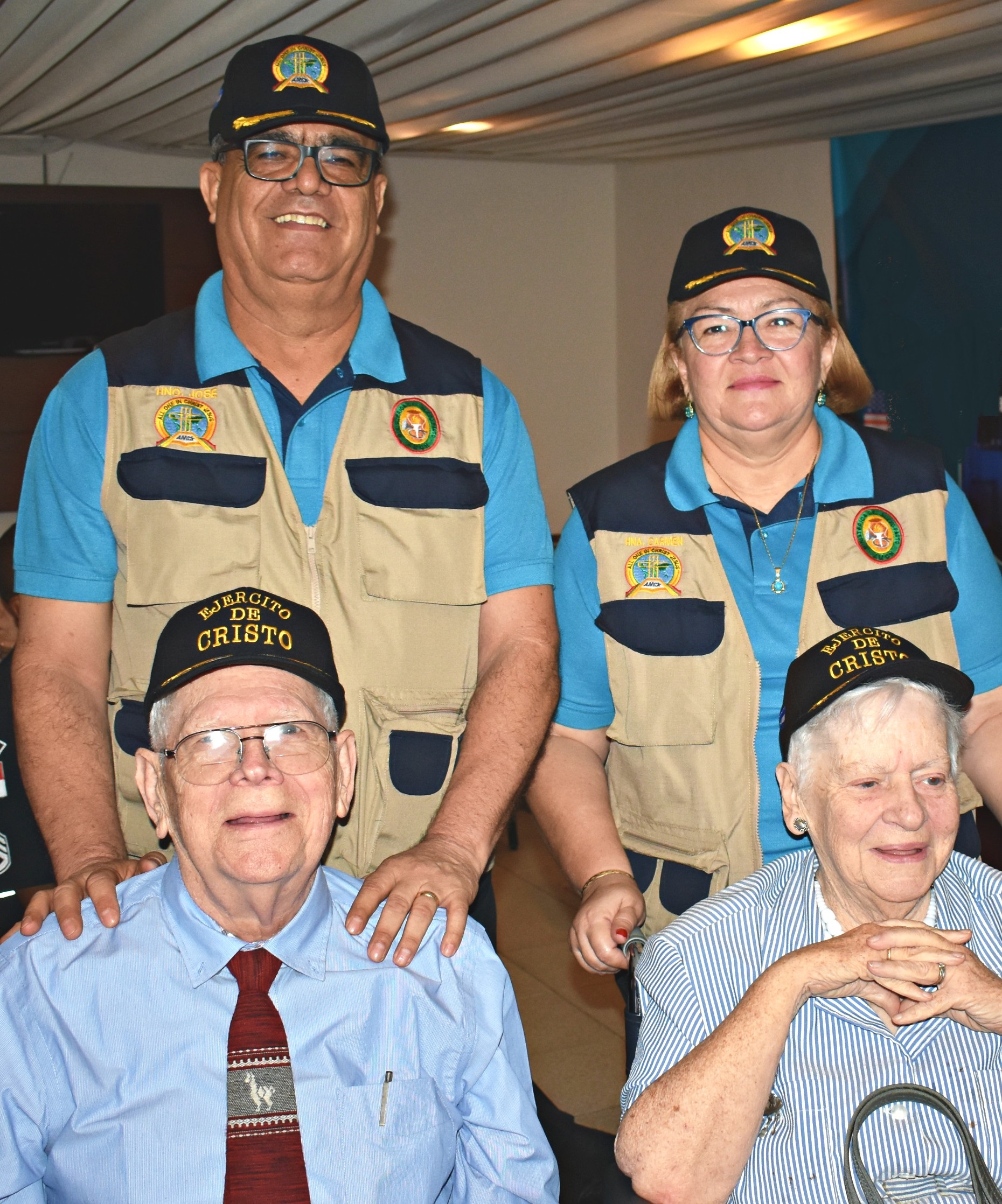 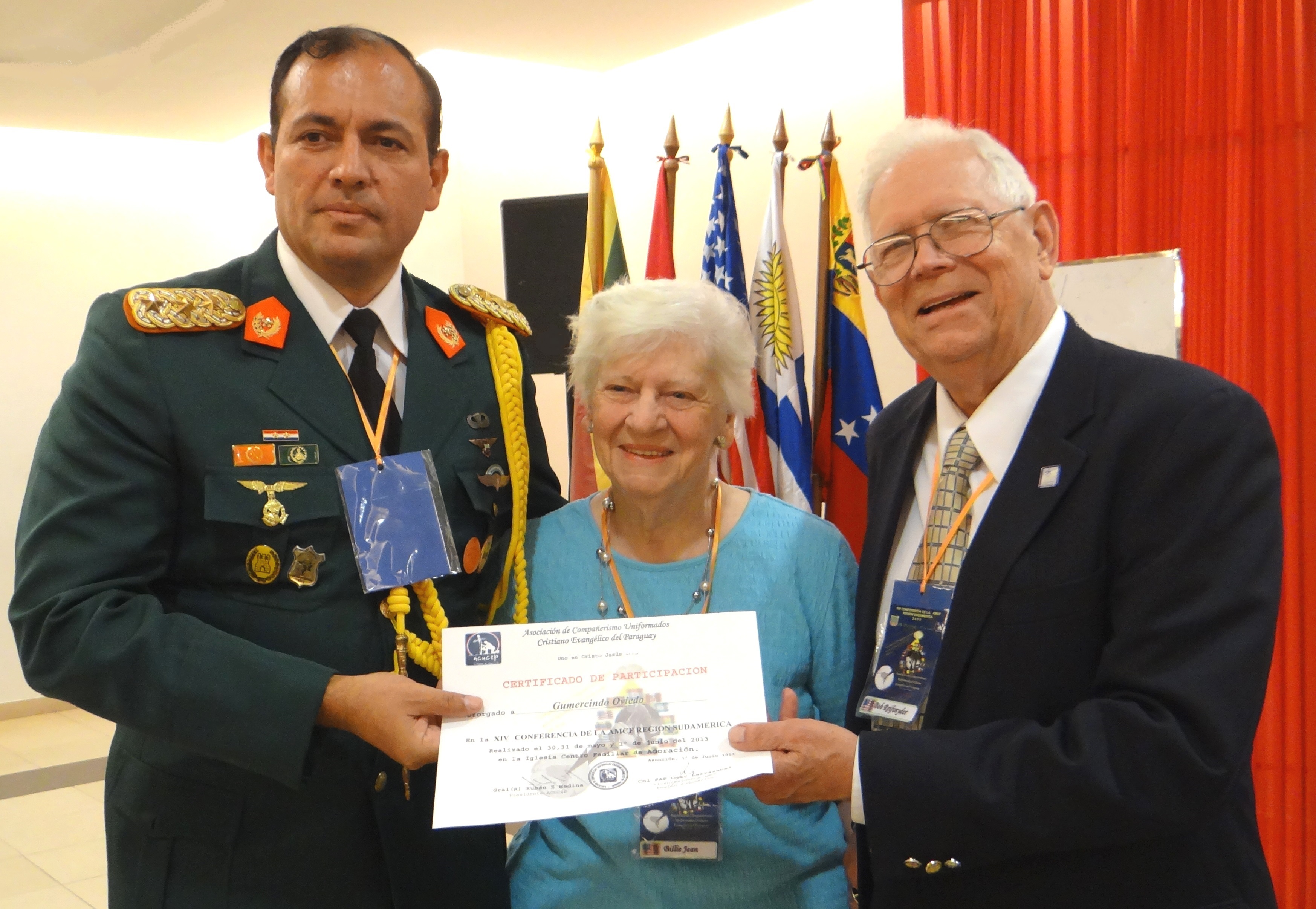 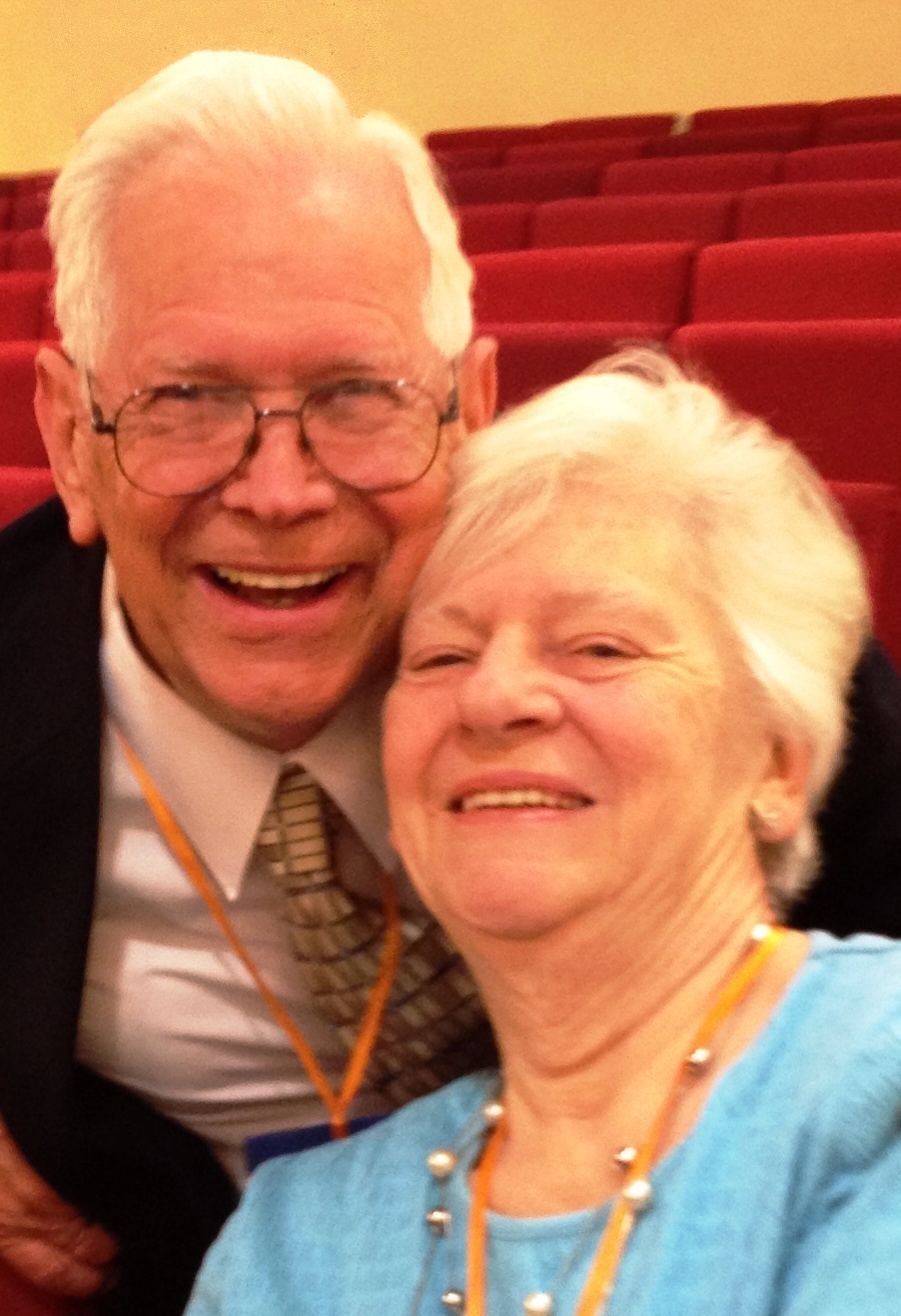 We praise God for Bob and his wife B.J. They leave a powerful legacy in the world of international military ministry.